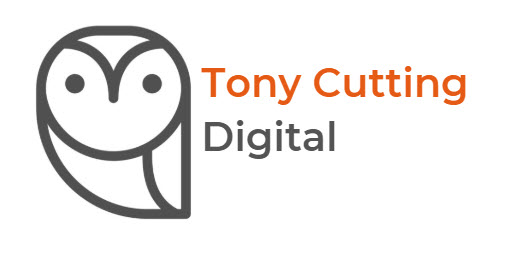 Training Guide
What do we do?
Jobs AdvertisingWe have three main websites where we advertise JobsThe Kumara VineThe Job MarketWellington TodayWe sometimes advertise jobs on our regional websites likeTaranaki TodayKapiti Now & Auckland Coffee ClubNB: We market jobs through our websites and across a multitude of social media platforms to help our clients by ensuring many people see their job adverts
Kiwi Business NetworkThe Kiwi Business Network (KBN) is a business network that supports small New Zealand Business around Aotearoa.KBN has three main services.1.We are a business network2.We build digital marketplaces across the country e.g. Kapiti Now3. We provide Digital Marketing training to our membersOur Members pay $250+GST per year to be in this network.Visit www.kiwibusinessnetwork.com to see the types of business members we have and the many regions we are now working on.
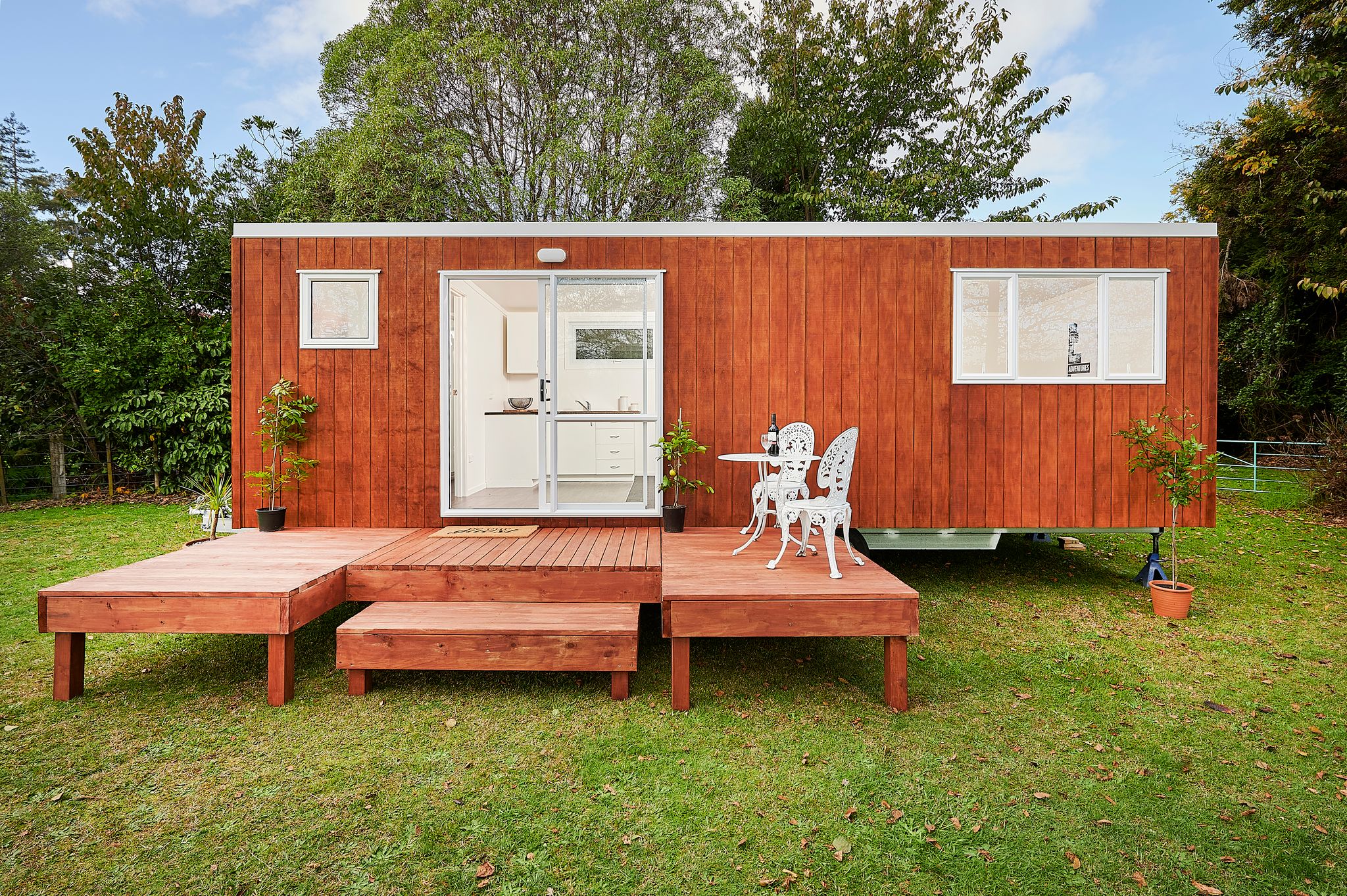 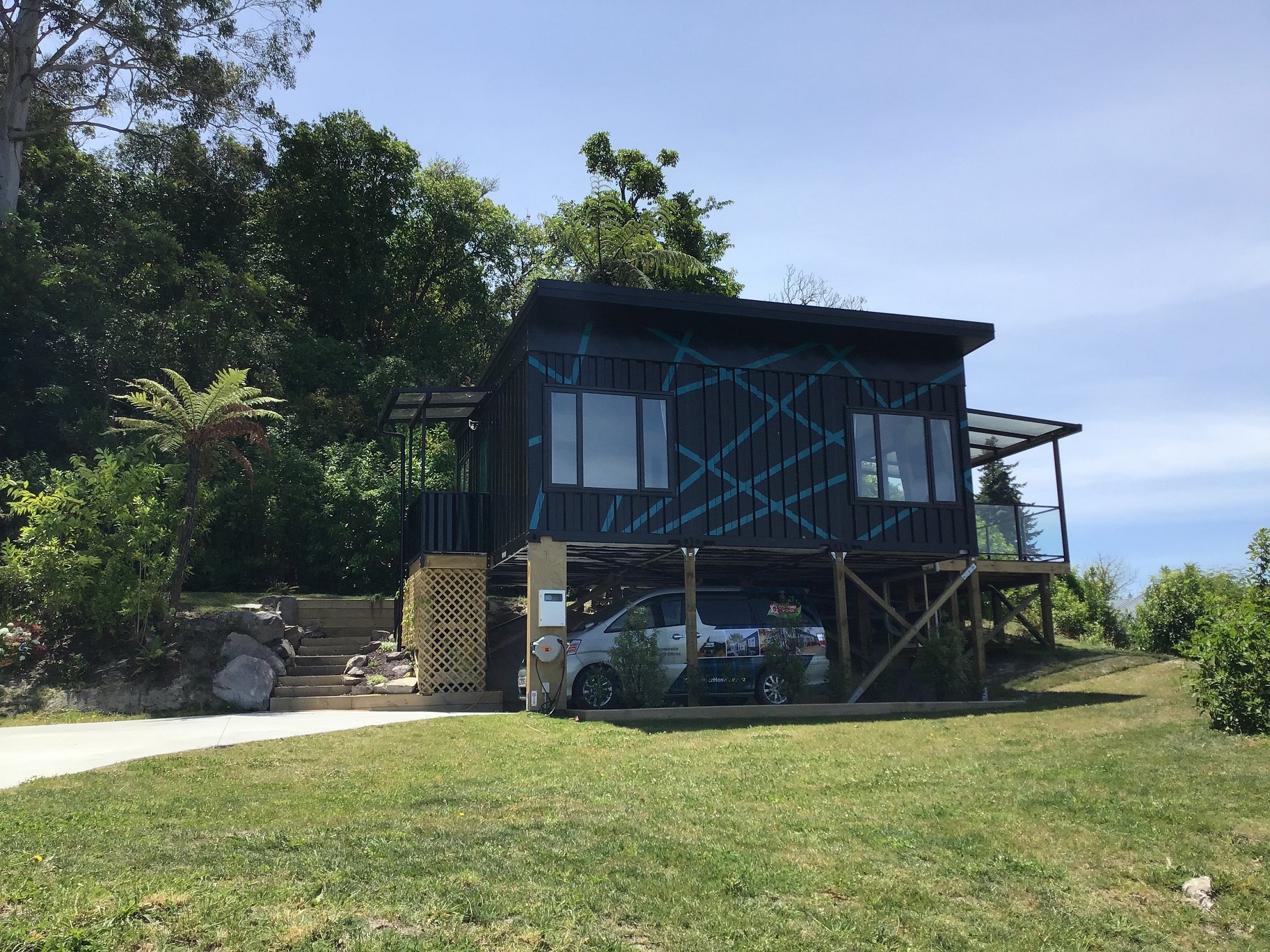 Kiwi Tiny HomeKiwi Tiny Home – Lifestyle MagazineWe promote the Tiny House movement in New Zealand.We have advertising partners who pay us $500+GST a year or $50+GST to promote their business on our website and across the Kiwi Tiny Home social media page/group.Visit www.kiwitinyhome to see the promotionsnb. These marketing partners also become members of the Kiwi Business Network as part of their Kiwi Tiny Home marketing deal.
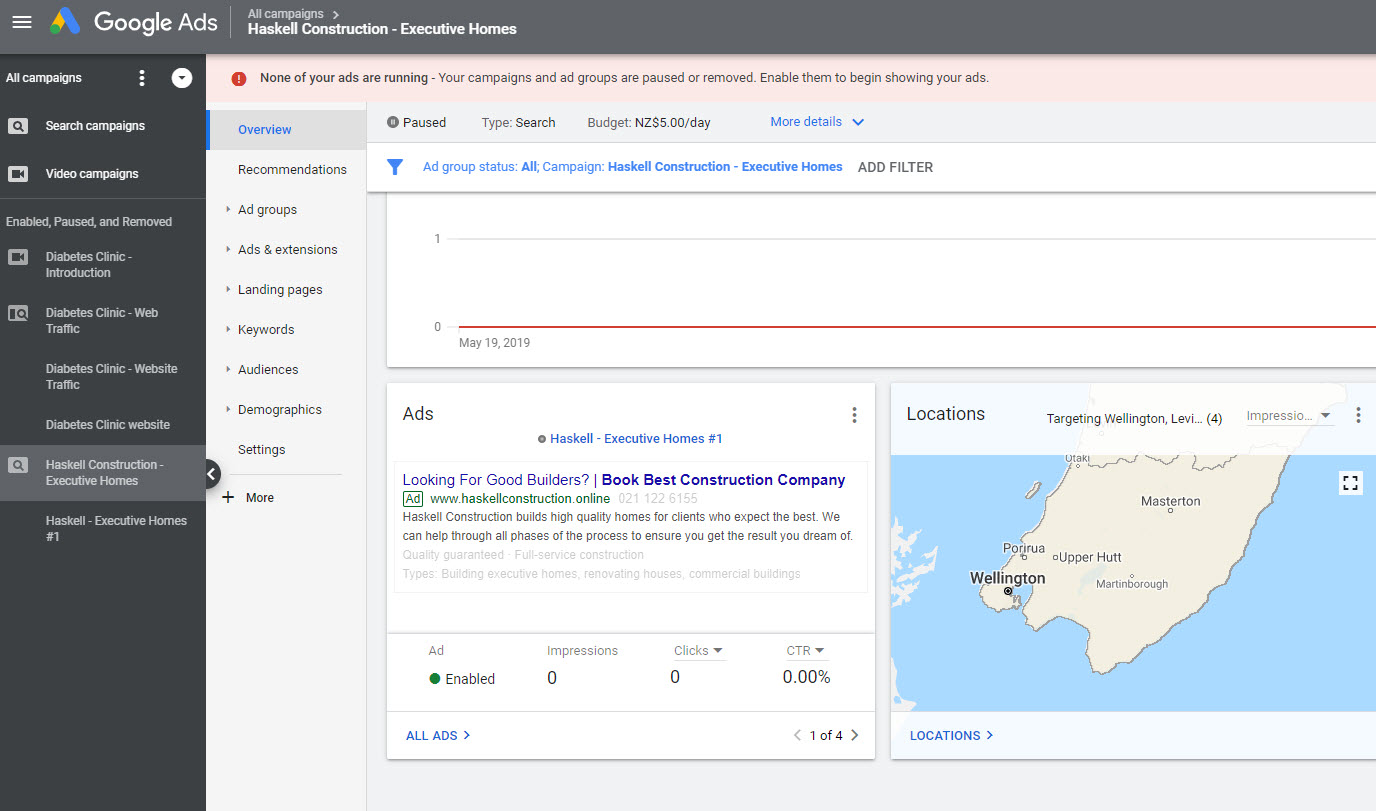 Digital Marketing ServicesTraditional Digital Marketing Services provides services in these main areas.- Build Websites / Social Media pages- Provide Social Media Marketing Services- Promote client websites using products like Google AdWords.Our business trains clients to do this themselves.  However, we will do work for clients on an adhoc basis.  This is not our main focus but when we grow we will do more with these services in the future.